Ψηφιακή Επεξεργασία Σήματος
Διαλεξη 14η
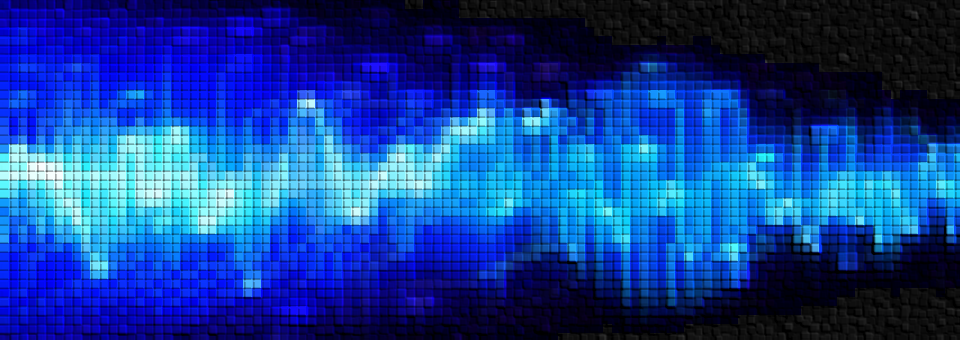 Μετασχηματισμός Ζ
Ιδιότητες & Ζεύγη
Πεδίο Σύγκλισης
Τι περιέχει το ΗΥ370?
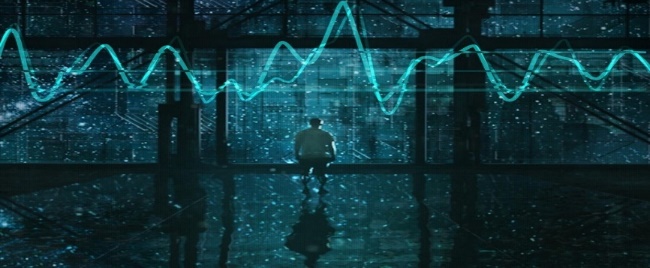 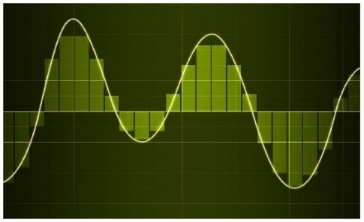 1ο Κομμάτι
2ο Κομμάτι
Βασικά Σήματα
Συστήματα και Ιδιότητες
Εξισώσεις Διαφορών ως συστήματα
Μετασχηματισμός Fourier
Συστήματα στο χώρο του Fourier
Μετασχηματισμός Z
Συστήματα στο χώρο του Z
Δομές Συστημάτων
Σχεδίαση Ψηφιακών Φίλτρων
Φασματική Ανάλυση
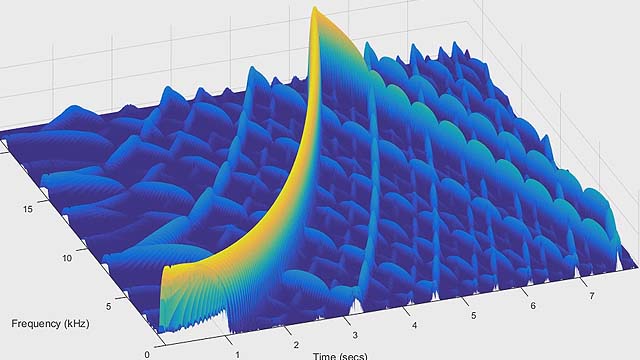 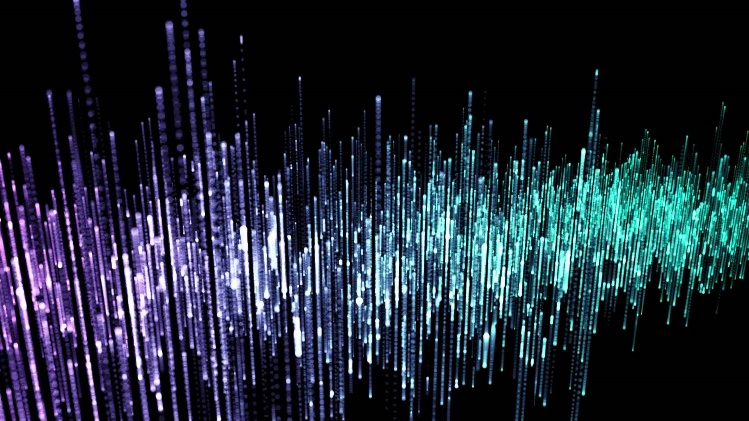 Ψηφιακή Επεξεργασία Σήματος
Ψηφιακή Επεξεργασία Σήματος
Ψηφιακή Επεξεργασία Σήματος
Σύνδεση με το Μετασχηματισμό Fourier
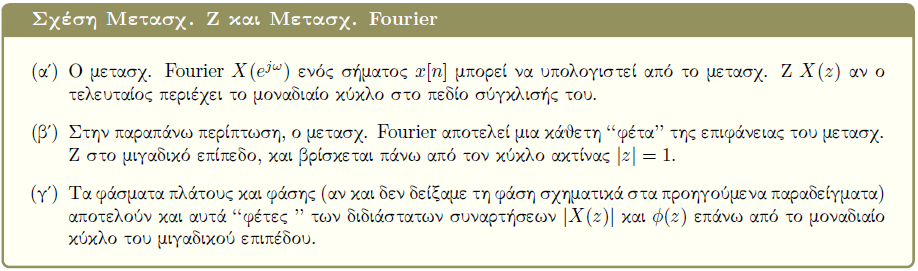 Ψηφιακή Επεξεργασία Σήματος
Ψηφιακή Επεξεργασία Σήματος
Σύνδεση με το Μετασχηματισμό Fourier
Παράδειγμα:
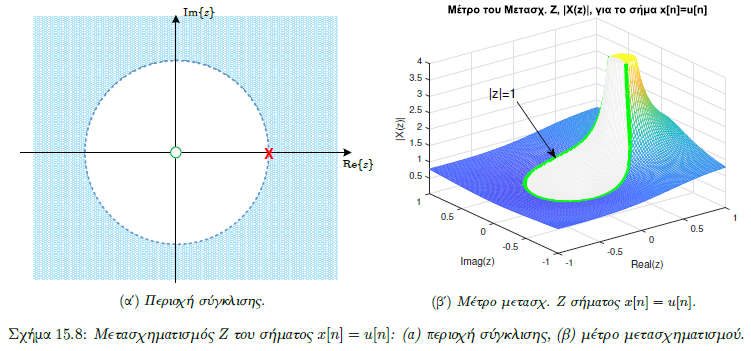 Ψηφιακή Επεξεργασία Σήματος
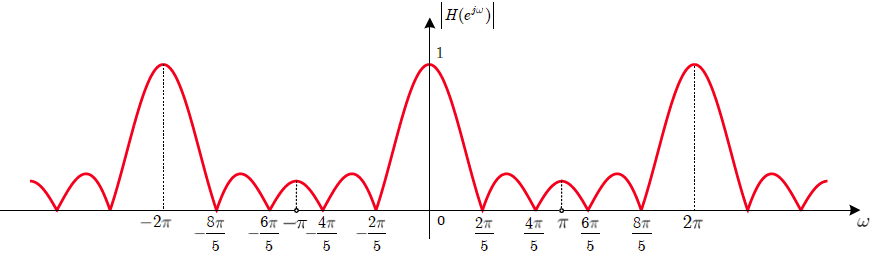 Ψηφιακή Επεξεργασία Σήματος
Σύνδεση με το Μετασχηματισμό Fourier
Παράδειγμα:
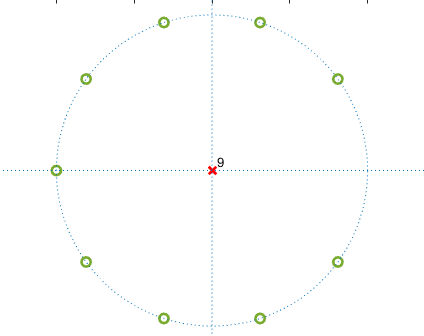 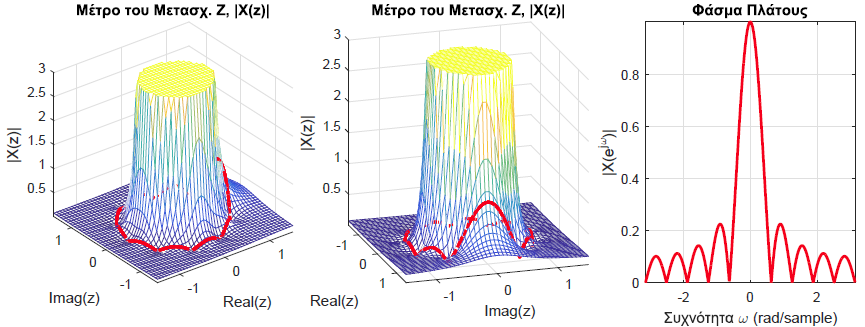 Ψηφιακή Επεξεργασία Σήματος
Ιδιότητες Μετασχ. Ζ
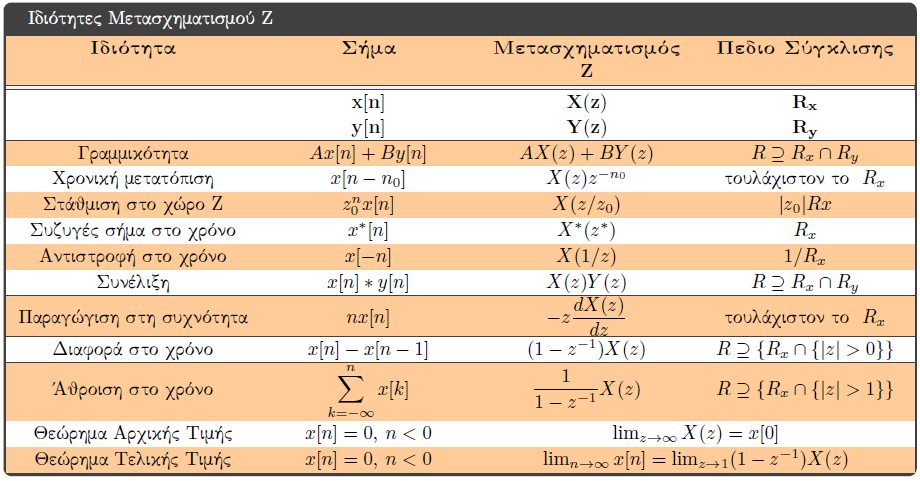 Ψηφιακή Επεξεργασία Σήματος
Ψηφιακή Επεξεργασία Σήματος
Ψηφιακή Επεξεργασία Σήματος
Ψηφιακή Επεξεργασία Σήματος
Ψηφιακή Επεξεργασία Σήματος
Ιδιότητες Μετασχ. Ζ

Ένα πολύ σημαντικό συμπέρασμα που προκύπτει από τις ιδιότητες του Μετ. Ζ είναι:









Θα θυμάστε παρόμοια διαδικασία από τον DTFT
Μόνο που τώρα καλύπτουμε μεγαλύτερη «γκάμα» σημάτων 
Ξανά, αυτή η διαδικασία θα έχει πολύ μεγάλη χρησιμότητα στη μελέτη των συστημάτων που θα ακολουθήσει
=
*
.
=
Ψηφιακή Επεξεργασία Σήματος
Κατηγορίες σημάτων και Περιοχή Σύγκλισης
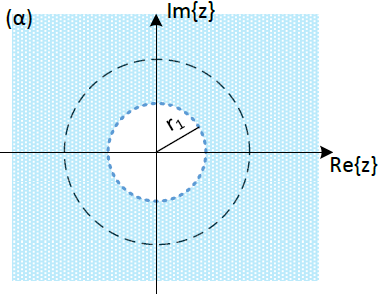 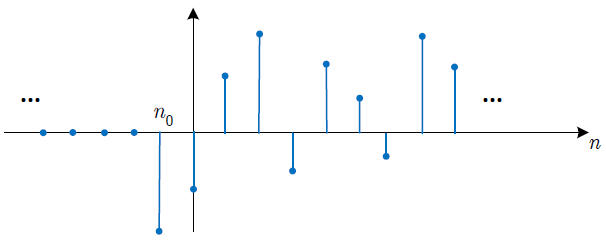 Δεξιόπλευρο  Εξωστρεφές ROC
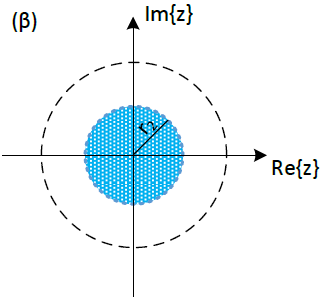 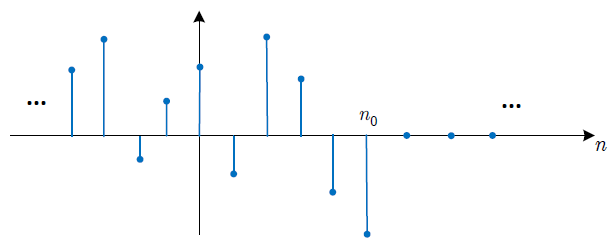 Αριστερόπλευρο  Εσωστρεφές ROC
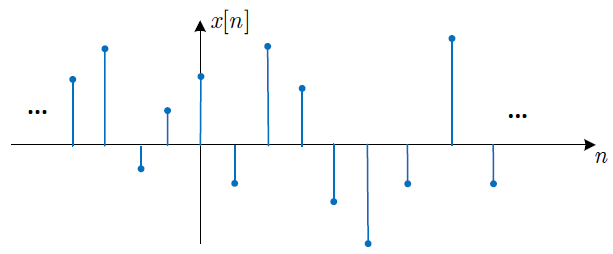 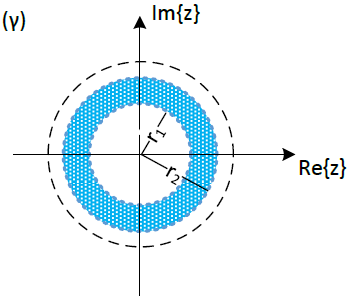 Αμφίπλευρο  Δακτυλιοειδές ROC
Ψηφιακή Επεξεργασία Σήματος
Κατηγορίες σημάτων και Περιοχή Σύγκλισης
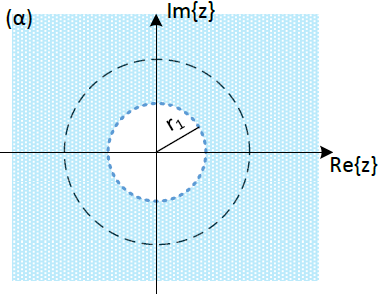 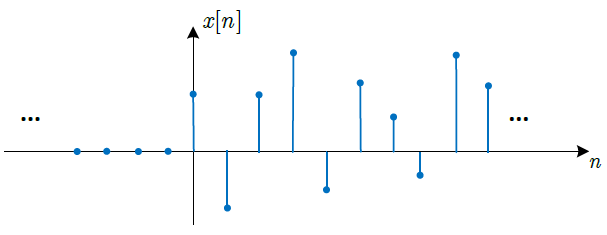 Αιτιατό  Εξωστρεφές ROC
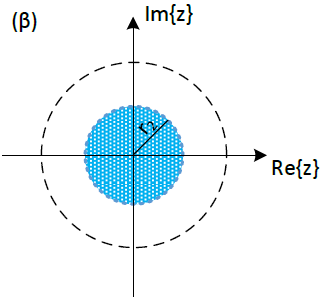 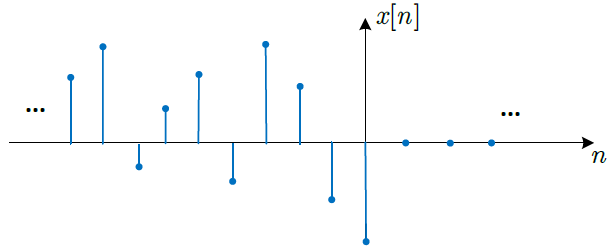 Αντι-αιτιατό  Εσωστρεφές ROC
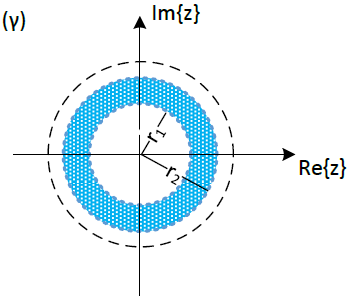 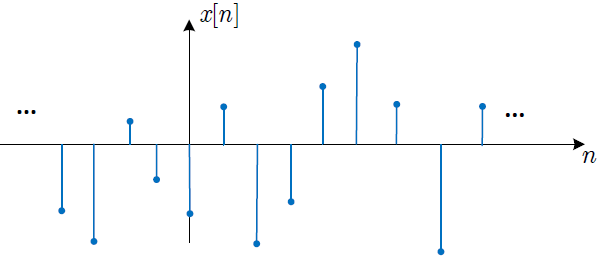 Μη αιτιατό  Δακτυλιοειδές ROC
Ψηφιακή Επεξεργασία Σήματος
Ζεύγη Μετασχηματισμών Ζ
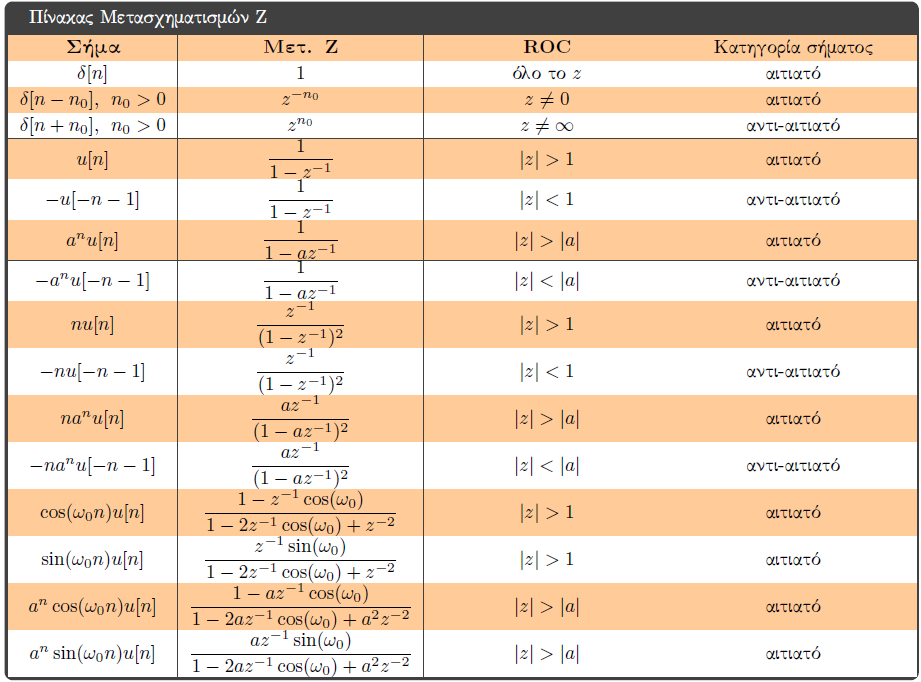 πεπερασμένης διάρκειας
πεπερασμένης διάρκειας
πεπερασμένης διάρκειας
Ψηφιακή Επεξεργασία Σήματος
Ψηφιακή Επεξεργασία Σήματος
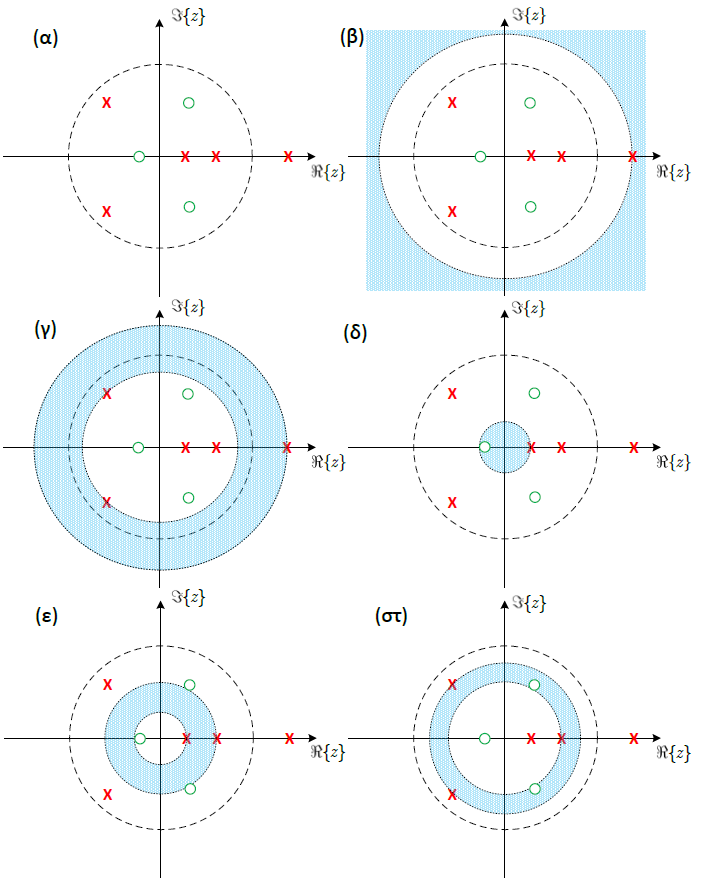 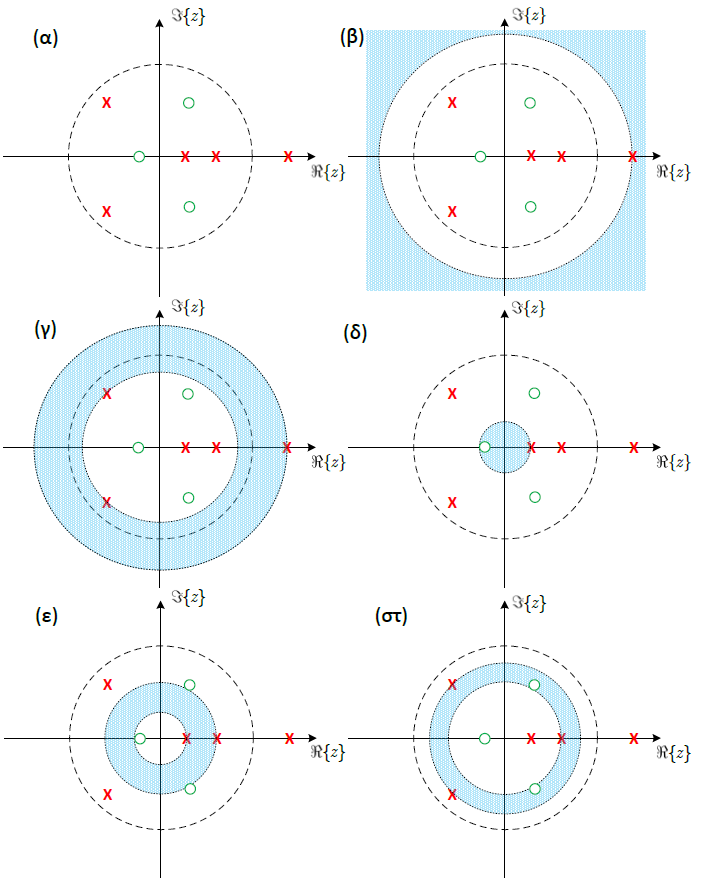 Ιδιότητες Πεδίου Σύγκλισης (ROC)
Ψηφιακή Επεξεργασία Σήματος
ΤΕΛΟΣ ΔΙΑΛΕΞΗΣ
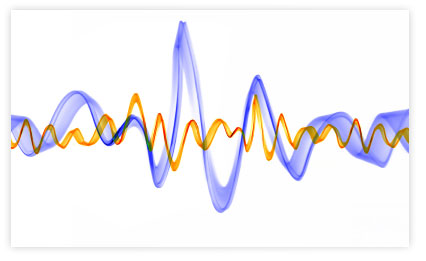